Esiopetuksen, perusopetuksen ja lisäopetuksen opetussuunnitelman perusteiden ja paikallisten opetussuunnitelmien laatiminen
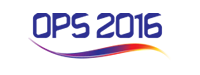 Alueveso 22.10.2013

Janne Mäkinen
opetuspäällikkö
Miksi uudistusta tarvitaan?
Miksi?
Koulua ympäröivä maailma muuttunut olennaisesti 2000-luvun alun jälkeen 		globalisoitumisen vaikutus ja kestävän tulevaisuuden haasteet ovat kasvaneet 
Mitä?
Yhteiskunnassa ja työelämässä tarvittava osaaminen on muuttunut 		tarvitaan kestävän tulevaisuuden rakentamisen taitoja 
Miten?
Opetuksen sisältöä, pedagogiikkaa ja koulujen työkäytänteitä on tarpeen tarkastella ja uudistaa suhteessa toimintaympäristön ja osaamisen muutoksiin 

				Dia: Oph; Aulis Pitkälä
Miksi uudistusta tarvitaan
Mm.
Oppisisällöt liian laajat
Tavoitteet selkiytettävä
Työtavat ovat muuttuneet
Oppilaiden hyvinvoinnin korostuminen ja muuttuminen
Arvioinnin monipuolistamisen tarve (monilukutaito, metakognitiot…)
Kodin ja koulun välinen yhteistyö on muuttunut
OPS 2004 ei vastaa tulevaisuuden haasteisiin
Maailma on hämmentävä paikka!(Opetushallitus 25.9.2013)
Yleissivistävä koulutus uudistuu:Opetussuunnitelmatyö 2012-2017(Opetushallitus 25.9.2013)
2012 	       2013 	2014 	       2015 	2016 	       2017
Esi-, perus- ja lisäopetuksen 
opsin perusteet
Paikallinen ops
Lukion opsin 
perusteet
Paikallinen ops
Lukioon
valmistava
Paikallinen 
ops
Aikuisten perusopetuksen 
perusteet ja aikuisten 
lukiokoulutuksen perusteet
Paikalliset 
opsit
Muutoksen ytimessä
Maailmassa tekemisen, tietämisen ja olemisen rakenteet ja haasteet ovat muuttuneet (Ståhle, 2009) 
Tekeminen
 – kaikki tärkeät ja vaikuttavimmat tulokset syntyvät yhteistyössä ja verkostoissa 
Tietäminen
 – entistä enemmän hajautettu teknisesti ja sosiaalisesti 
Oleminen
– identiteettimme on koetuksella jatkuvan muutoksen ja globaalien informaatiovirtojen maailmassa 
					Dia: Opetusneuvos Eija Kauppinen
Muuttuvan maailman ja koulutyön vuorovaikutus
Mikä on koulun ja muuttuvan yhteiskunnan suhde? Mikä on koulun kasvatusvastuu? 
Mitä tarkoittaa ihmisyys ja vastuullinen yhteiskunnan jäsenyys muuttuvassa maailmassa? 
Millaisia tietoja ja taitoja, millaista osaamista oppilaamme tarvitsevat aikuisuudessaan? 
Mikä on koulussa tapahtuvan oppimisen ja muualla tapahtuvan oppimisen suhde? 
Miten koulu voisi olla oppimiseen innostava paikka, jossa oppilaat voivat myös tuntea olonsa hyväksi ja viihtyä? 
Mihin suuntaan oppimistulokset kehittyvät – millaista osaamista koulu ”tuottaa”? 
Mitä opettajan työ oikeastaan on?
				Dia: Oph; Aulis Pitkälä
Säädösperusta
Valtioneuvosto antoi 28.6.2012 asetuksen perusopetuslaissa tarkoitetun opetuksen tavoitteista ja perusopetuksen tuntijaosta (Valtioneuvoston asetus 422/2012). Asetuksessa määritellään tavoitteet esiopetukselle, perusopetukselle, lisäopetukselle sekä perusopetuksen valmistavalle opetukselle. 

Opetus- ja kulttuuriministeriön laatimassa Koulutuksen ja tutkimuksen kehittämissuunnitelmassa vuosille 2011-2016 edellytetään, että valtakunnalliset opetussuunnitelman perusteet valmistuvat vuoden 2014 loppuun mennessä.

Opetusneuvos Irmeli Halinen ”Koulutuksen muutos ja ops-uudistus”
Paikallinen opetussuunnitelma
Opetushallitus kannustaa opetuksen järjestäjiä ja niiden alaisia kouluja seuraamaan valtakunnallista perusteiden laadintatyötä ja valmistautumaan sen rinnalla paikalliseen opetussuunnitelmatyöhön.



Paikallinen opetussuunnitelma on osa perusopetuksen ohjausjärjestelmää. Opetussuunnitelmalla on hyvin keskeinen merkitys yhteisten kansallisten tavoitteiden toteuttamisessa sekä perustan ja suunnan luomisessa jokapäiväiselle koulutyölle ja opetukselle.
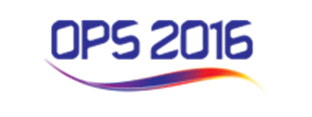 Paikallinen opetussuunnitelma
Perusopetuksen ohjausjärjestelmän muodostavat perusopetuslaki ja -asetus, valtioneuvoston asetus, opetussuunnitelman perusteet sekä paikallinen opetussuunnitelma ja siihen perustuva lukuvuosisuunnitelma 

Ohjausjärjestelmän tarkoituksena on luoda hyvät edellytykset oppilaiden kasvulle, kehitykselle ja oppimiselle. Järjestelmä perustuu jatkuvaan keskinäiseen vuorovaikutukseen ja yhteistyöhön.

Paikallisessa opetussuunnitelmassa opetuksen järjestäjä ilmaisee tahtotilansa tarkentaen ja paikallistaen valtakunnallista opetussuunnitelmaa. Paikallisella opsilla ja KuntaKesulla tulisi olla yhteys.

Opetusneuvos Arja-Sisko Holappa ”Ops on yhteinen prosessi”
Paikallinen opetussuunnitelma
Suunniteltaessa ja toteutettaessa Mäntsälän kunnassa opetussuunnitelmien uudistamistyötä, tulee huomioida Opetushallituksen ohjaus siihen, että paikallisen opetussuunnitelmatyön laadinta tapahtuu yhteistyössä 
 koko opetusalan henkilöstön,
 huoltajien,
 paikallisten yhteistyökumppaneiden (mm. toinen aste)
 ja oppilaiden kanssa.
Meidän tehtävämme on paikallisen opetussuunnitelmaprosessin aikana määritellä mm. se,
MITEN toteuttaa hyvän opetuksen tavoite, 
MITEN turvata lapsen kasvu täyteen mittaansa ihmisenä ja yhteiskunnan jäsenenä ja 
MITEN turvata lapsen tunne hänen ainutlaatuisuudestaan.

Tuon tehtävän tulee pohjautua perusopetuksen mukaisen ohjausjärjestelmän sisältöihin.

Martti Hellström ”Opetussuunnitelma koulussa”
Mäntsälä
OPS2016 TYÖRYHMÄT
Tuntijakotyöryhmä:
Laasila (pj.)
Rakenne- ja 
Tavoitetyöryhmä:
Oresmaa (pj.)
Oppimiskäsitys-
Työryhmä:
Lipponen (pj.)
Oppimisen ja koulunkäynnin 
tuen osaryhmä:
Heikkinen (pj.)
Prosessinomistaja:
Solasaari
SIVISTYSLAUTAKUNTA
OHJAUSRYHMÄ
VASTUU
Perusopetuksen ja 
lisäopetuksen ops:
opetuspäällikkö
Mäkinen (pj.),
Heikkinen,
Solasaari,
Oresmaa,
Lipponen,
Kivinen
VASTUU
Oppiaineryhmät (7 ?)
Esiopetuksen opetussuunnitelma:
Varhaiskasvatuspäällikkö
Sidosryhmät
29.10.2013 opetuspäällikkö Janne Mäkinen
Uudistusta valmistelevat työryhmät
Ohjausryhmänä toimii perusopetuksen johtoryhmä ja prosessinomistaja
Opetuspäällikkö Janne Mäkinen (pj.)
Tukipalveluiden erityisasiantuntija Mervi Heikkinen
Perusopetuksen prosessinomistaja, rehtori Ulla Solasaari
Aluerehtorit Marko Lipponen, Hanna Oresmaa ja Marita Kivinen

Esiopetuksen prosessinomistajuus varhaiskasvatuksella (päiväkodinjohtaja Mervi Kärkkäinen)
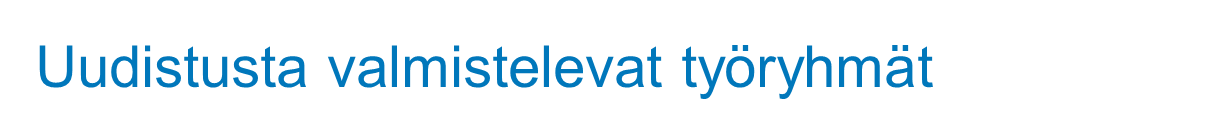 Oppimisen ja koulunkäynnin tuen osaryhmä, pj. tukipalveluiden erityisasiantuntija Mervi Heikkinen

Tuntijakotyöryhmä: pj. Sari Laasila, Saija Hellström, Minna Seppälä, Sanna Eskelinen ja Soili Norro.
aloittanut työskentelynsä syyskuun alussa 2013 ja päättää vuoden 2014 lopussa (tuntijako valmis)

Oppimiskäsitystyöryhmä, pj. rehtori Marko Lipponen
Rakenne- ja Tavoitetyöryhmä, pj. rehtori Hanna Oresmaa
Uudistusta valmistelevat työryhmät
Oppiaineryhmät (7), joissa ala- ja yläkoulujen edustajia, pj. yksi ryhmän jäsenistä (lähtökohtaisesti rehtorijäsen)
Henkilöiden valinta keväällä 2014, työskentelyn aloitus syksyllä 2014 ja päättävät työryhmätyöskentelynsä vuoden 2015 keväällä.
Esi- ja alkuopetus
Äidinkieli + musiikki
Historia, uskonto, et + kuvataide
Englanti, ruotsi, vapaaehtoiset kielet + kotitalous
Ympäristöoppi, biologia, maantieto, fysiikka, kemia, terveystieto + liikunta
Käsityö, tekninen työ + tekstiilityö
Oppilaanohjaus yhteistyössä 2. asteen oppilaanohjauksen kanssa
Uudistusta valmistelevat työryhmät
Edellä mainituilla ryhmillä on tehtävänä valmistella kuntakohtaiset osuudet ja huolehtia / tukea muun opetushenkilöstön perehtyminen tavoitteisiin ja sisältöihin. 
Ryhmien jäsenille maksetaan palkkiot kokoontumisten mukaan, puheenjohtajille lisäksi kuukausittain (pl. opetuspäällikkö ja tukipalveluiden erityisasiantuntija). 
Lisäksi meidän tulee turvata jokaisen opettajan osallisuus- ja vaikuttamismahdollisuudet ops -prosessin aikana
Ohjausryhmä
Ohjausryhmän tehtävänä on 
linjata perusopetuksen ja perusopetuksen lisäopetuksen opetussuunnitelmien laadintatyötä ohjaavat periaatteet sekä opetussuunnitelmarakenne kunnassa.
Toteuttaa yhteistyötä varhaiskasvatuksen kanssa esiopetuksen opetussuunnitelman valmistelussa (vastuu: prosessinomistaja).
Tukea opetussuunnitelmia valmistelevien työryhmien työtä, 
tuoda opetussuunnitelmien valmistelutyöhön seudullinen ja yhteiskunnallinen näkökulma sekä 
edistää omassa toiminnassaan kiinnostusta ja myönteistä suhtautumista opetussuunnitelman laadintaan ja välittää siihen liittyvää tietoa yhteistyökumppaneilleen.
pj. opetuspäällikkö Janne Mäkinen
Työryhmien tehtävät
Rakenne- ja tavoitetyöryhmä
Rakenne- ja tavoitetyöryhmän tehtävänä on 
Valmistella perusopetuksen ja perusopetuksen lisäopetuksen opetussuunnitelmien näkökulmasta opetuksen arvopohjaa, tehtävää, tavoitteita ja toimintakulttuuria koskevat opetussuunnitelmaosuudet.
Lisäksi työryhmä laatii ehdotuksen siitä, miten tulevaisuudessa tarvittava laaja-alainen osaaminen määritellään osana tavoitteita ja miten opetuksen eheyttäminen linjataan.
Ohjausryhmä toimii rakenne- ja tavoiteryhmän keskeisenä yhteistyökumppanina
pj. rehtori Hanna Oresmaa
Työryhmien tehtävät
Oppimiskäsitystyöryhmä
Oppimiskäsitystyöryhmän tehtävänä on 
laatia ehdotus perusopetuksen ja perusopetuksen lisäopetuksen opetussuunnitelmiin sisältyviksi oppimiskäsitystä, oppimisympäristöä, työtapoja ja opetusmenetelmiä, oppilaan arviointia sekä oppimisen ja koulunkäynnin tukea koskeviksi osuuksiksi. 
Työryhmän tulee tarkastella erityisesti, miten kuvattu oppimiskäsitys ilmenee opetussuunnitelman muilla osa-alueilla, myös oppiaineiden kuvauksissa.
pj. rehtori Marko Lipponen
Työryhmien tehtävät
Oppimisen ja koulunkäynnin tuen osaryhmä
Oppimisen ja koulunkäynnin tuen osaryhmän tehtävänä on 
valmistella kasvun ja oppimisen tukea (yhteistyössä esiopetuksen kanssa) sekä oppimisen ja koulunkäynnin tukea (perusopetus) koskeviin lukuihin tarvittavat mahdolliset muutokset ja täsmennykset sekä 
tehdä ehdotus siitä, miten vuonna 2010 uudistetut osuudet (luvut 4 ja 5) huomioidaan. 
Valmistella osuudet sekä perusopetuksen että perusopetuksen lisäopetuksen opetussuunnitelmien näkökulmasta. 
Ryhmän tulee esityksessään ottaa huomioon oppimiskäsitysryhmän työn (pj. Lipponen) sekä erityisopetuksen kokonaisuutta suunnittelevan työryhmän (pj. Mäkinen) vaikutukset
pj. tukipalveluiden erityisasiantuntija Mervi Heikkinen
Työryhmien tehtävät
Tuntijakotyöryhmät
Tuntijakotyöryhmän tehtävänä on 
Valmistella paikallinen perusopetuksen ja perusopetuksen lisäopetuksen tuntijako
huomioiden esiopetuksen opetuksen tuntimäärä sekä
tukea tarvittaessa prosessinomistajaa eri tehtävissä
Työryhmien tehtävät
Oppiaineryhmät (7 ?)
Oppiaineryhmien tehtävänä on 
Laatia ehdotus vuosiluokkien 1-9 oman ryhmänsä ainejaottelun mukaisiksi opetussuunnitelmien osuuksiksi ja siihen liittyviksi tukiaineistoiksi. 
Ehdotus jäsennetään tuntijaon määrittelyn mukaisiin nivelvaiheiden muodostamiin kokonaisuuksiin. 
Tarvittaessa (varmistuu myöhemmin) ryhmät valmistelevat ehdotuksen siitä, miten ao. oppiaineiden tavoitteet, sisällöt ja pedagogiset käytänteet voivat ilmetä esiopetuksessa.
Työryhmien tehtävät
Oppiaineryhmät (7 ?)
Oppiaineryhmien tehtävänä on 

Perehtyä uusien perusteiden yleisen osan kohtiin 

Oppimiskäsitys
Ajattelu ja oppiminen
Vuorovaikutus, kulttuurinen osaaminen ja ilmaisu
Itsestä huolehtiminen, arjenhallinta ja turvallisuus
Monilukutaito
Tieto- ja viestintäteknologian osaaminen (voisi olla myös tvt-koordinaattorin kokoaman ryhmän asia?)
Työskentely, opiskelu ja työelämässä tarvittava osaaminen
Osallistuminen, vaikuttaminen ja vastuullisuus

Esitellä pääkohdat em. sisällöistä muille opettajille koko kunnan vesossa, tms. 
Ideoida oppiainerajat ylittävää yhteistyötä
Työryhmien tehtävät
2014
2015
2016
Aikataulu 2013-2016
25
Paikallisen opetussuunnitelmatyön merkitys
Opetussuunnitelmatyön tulee olla Mäntsälän perusopetuksen ehdoton ykköshanke vuosina 2013-2016
Opetussuunnitelma 2016
Lisää tietoa paikallisesta opetussuunnitelmatyöstä
http://www.mantsala.fi/asukkaille/koulutus-ja-opiskelu/opetussuunnitelma/27-palvelut/koulutus-ja-opiskelu/1799-ops-2016-o-u-m-k

Sekä valtakunnallisesta
http://www.oph.fi/ops2016
KIITOS!




Janne Mäkinen
opetuspäällikkö
p. 040 314 5285
janne.makinen(at)mantsala.fi